Figure 2. Perceptual judgment for color and form for a subject. (A) Experimental task for color and form experiments. A ...
Cereb Cortex, Volume 18, Issue 1, January 2008, Pages 38–45, https://doi.org/10.1093/cercor/bhm029
The content of this slide may be subject to copyright: please see the slide notes for details.
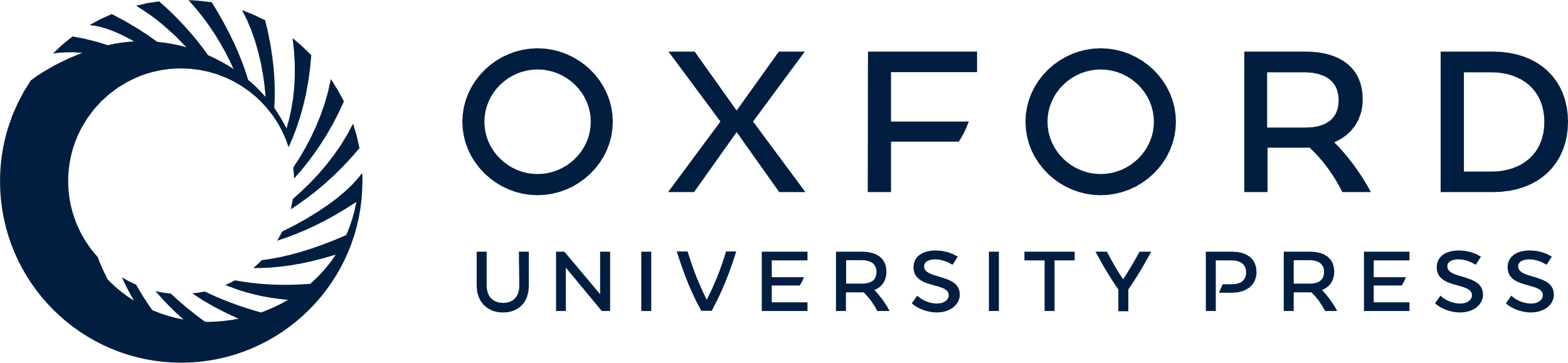 [Speaker Notes: Figure 2. Perceptual judgment for color and form for a subject. (A) Experimental task for color and form experiments. A pair of colored rectangles in Interval 1 was followed 200 ms later by another set in Interval 2. Subjects pressed a button to indicate their decisions (which difference is greater in color [or in form]?) during the last 700 ms of each trial. (B) Retinotopic responses during passive viewing of the stimuli. (C) Activations for the color judgment task. (D) Activations for the form judgment task in which subjects made judgment on the area of the rectangles. The 2 columns in (B, C, and D) indicate the 2 axes (L–M and S) of the DKL color space (Derrington et al. 1984). Plot C is expanded in (C′) in which cortical areas are labeled and activated areas are identified. Relevant sulci are shown as solid lines; parietal/occipital sulcus (POS) and transverse occipital sulcus (TOS). The solid circle is the putative LIP area that Sereno et al. (2001) found using a saccadic eye movement task. The center of this circle is set to their locus of “saccadotopic” LIP, x = −24, y = −65, and z = 53 in Talairach coordinates, for reference. The color bar shown in the bottom right of (C′) indicates the probability levels at which the activations are due to chance, and it applies to all figures.


Unless provided in the caption above, the following copyright applies to the content of this slide: © The Author 2007. Published by Oxford University Press. All rights reserved. For permissions, please e-mail: journals.permissions@oxfordjournals.org]